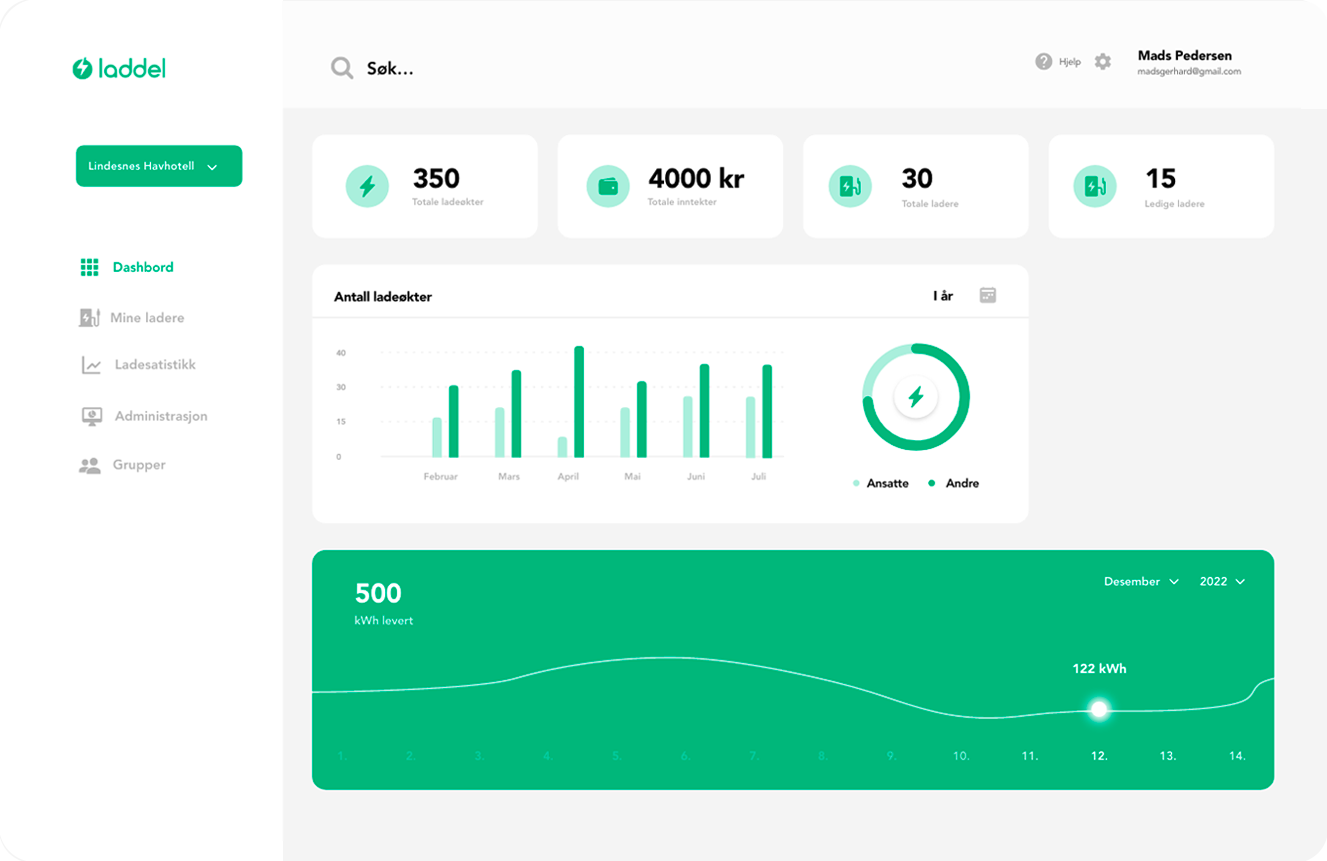 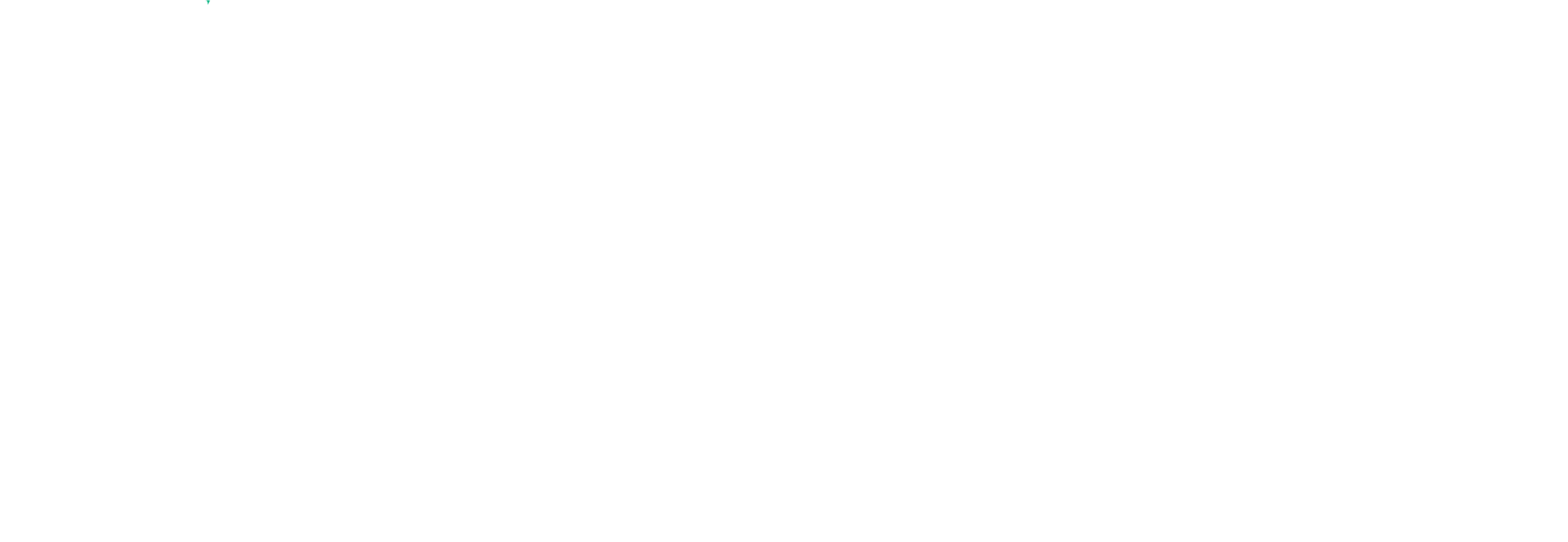 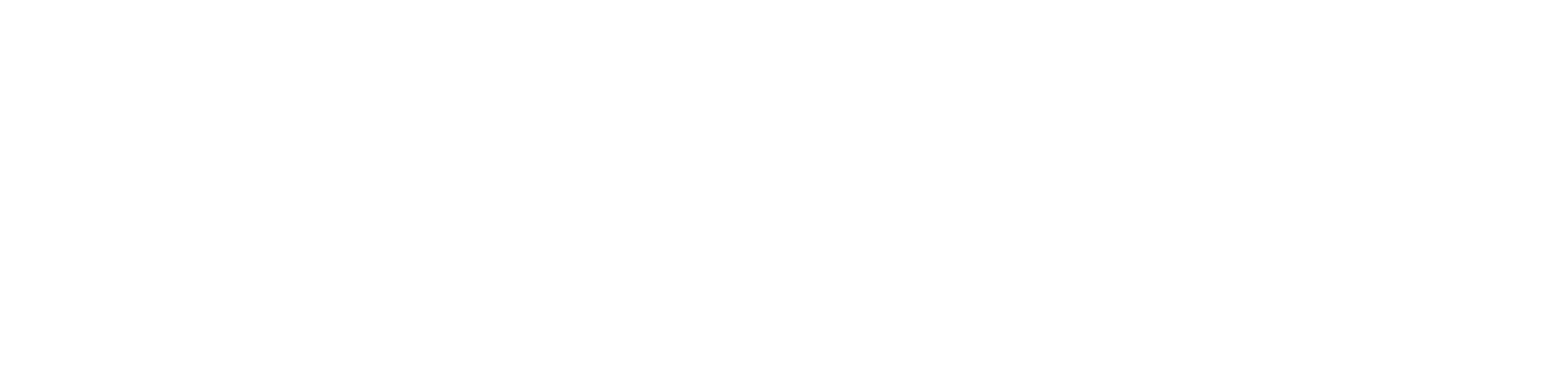 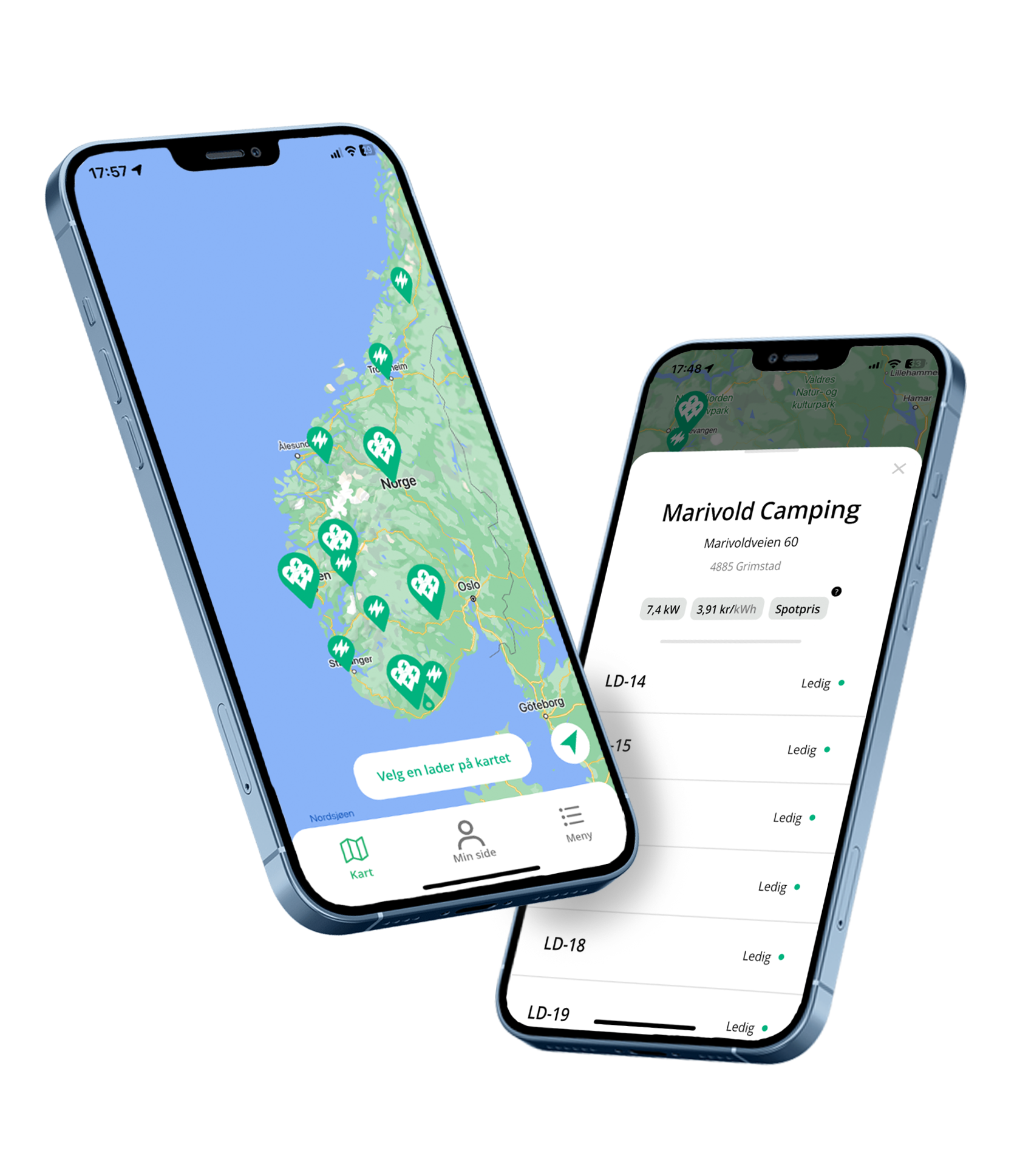 Powered by (SETT INN LOGO)
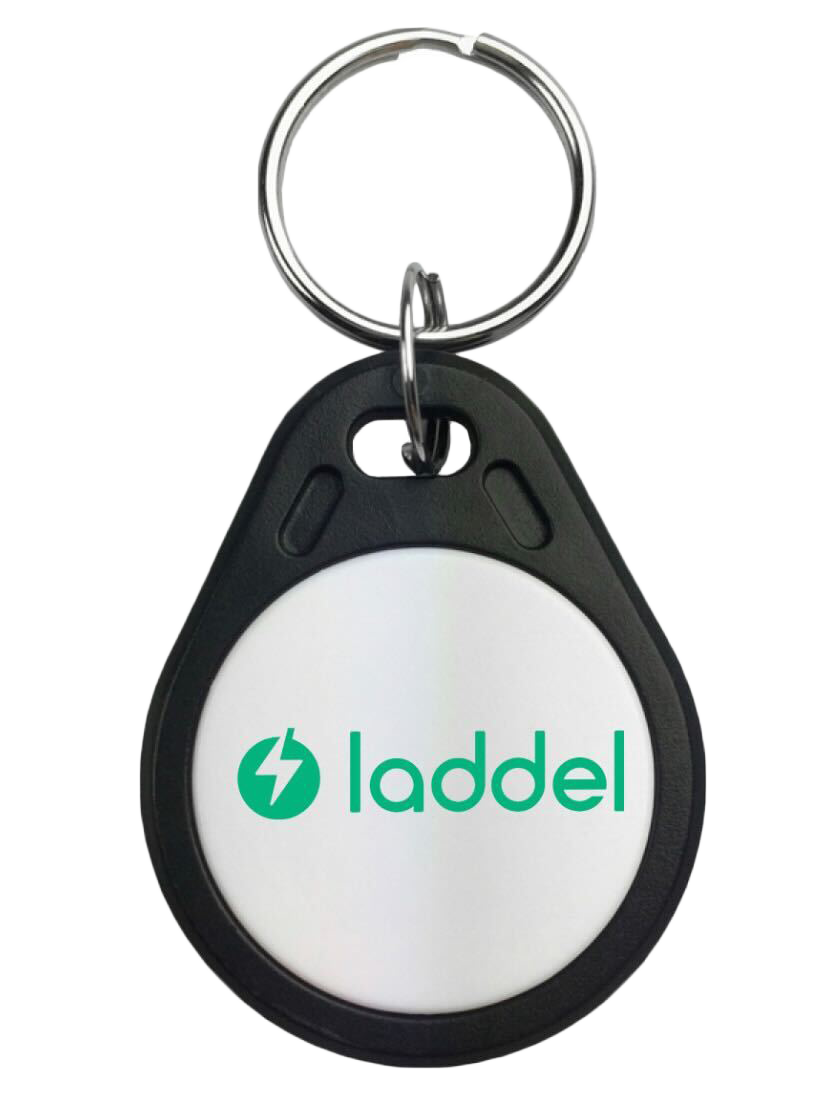 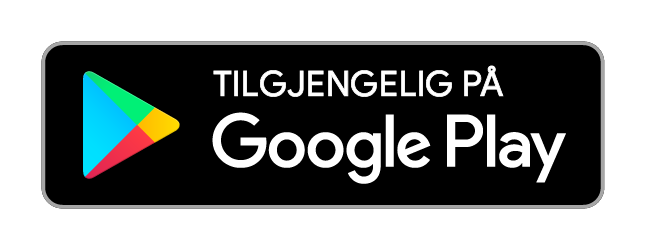 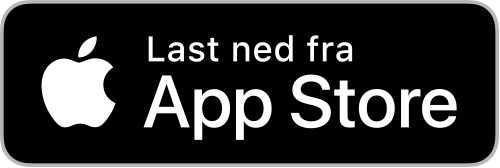 En del av
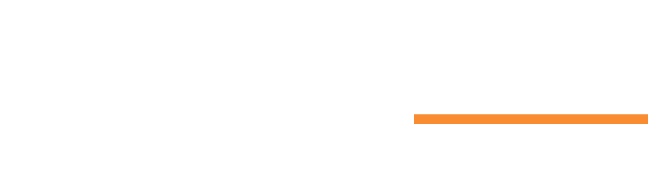 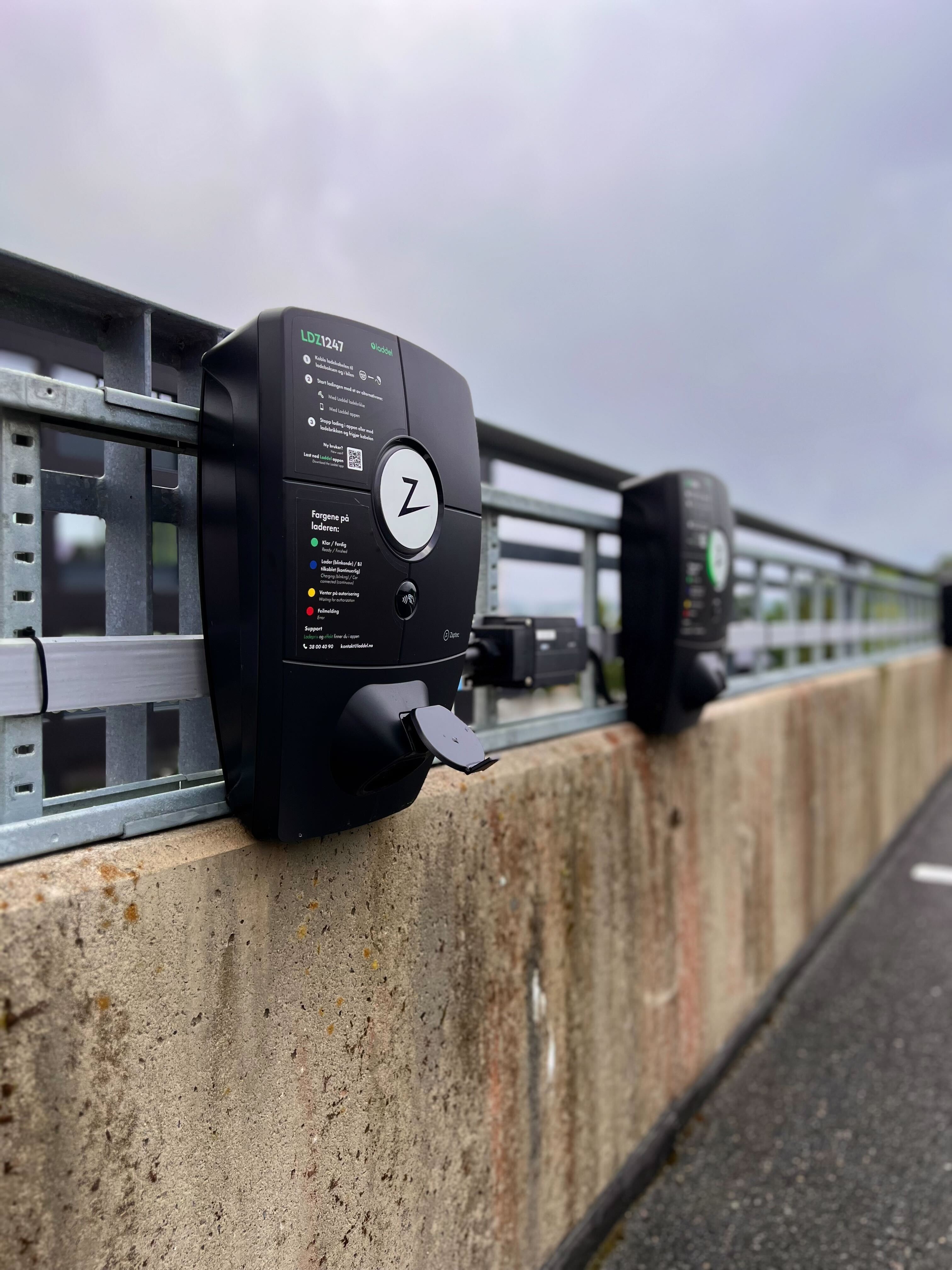 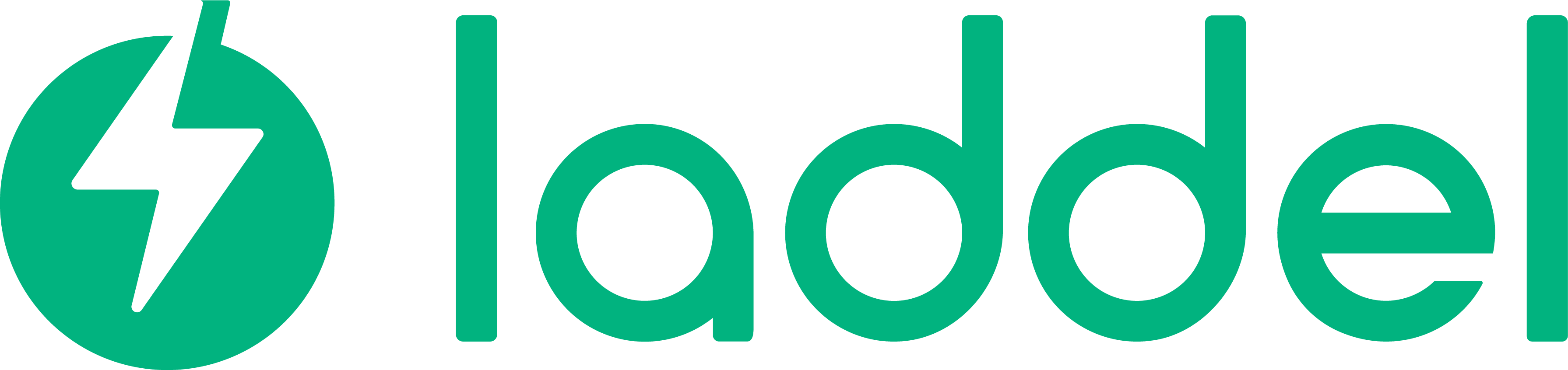 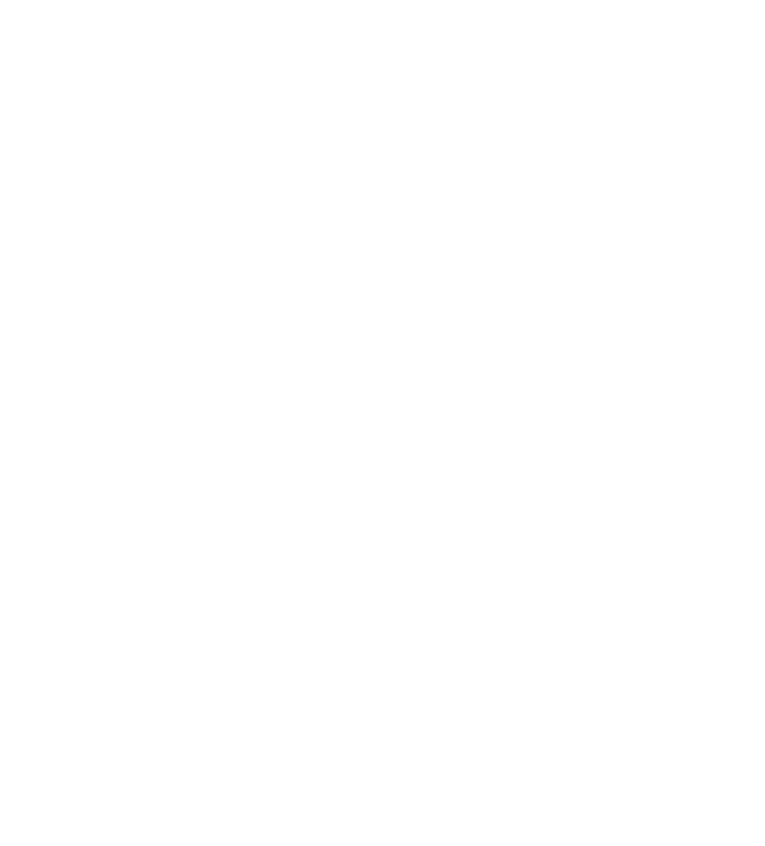 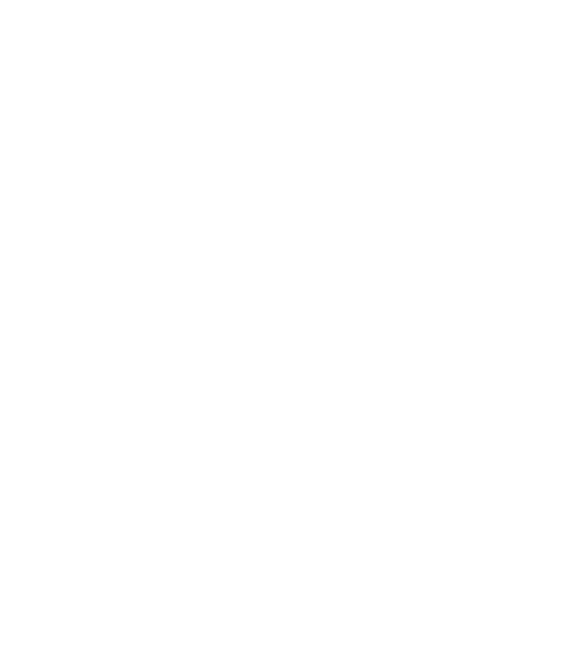 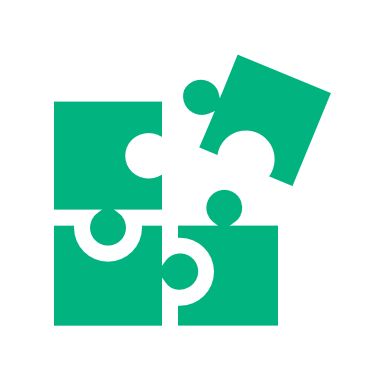 Smart og brukervennlig ladeløsning. Vi tar oss av alt av betaling, drift, administrasjon og support
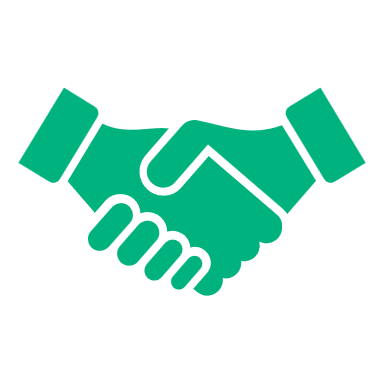 Trygg og kompetent partner lokalisert i Kristiansand, Stavanger og Trondheim
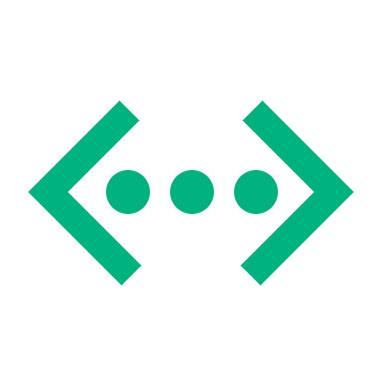 Systemet kan kobles opp mot nye og eksisterende ladere
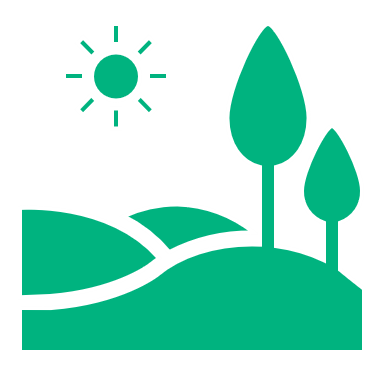 Vi drifter ladeanlegg over hele Norge
[Speaker Notes: Endre bilde.]
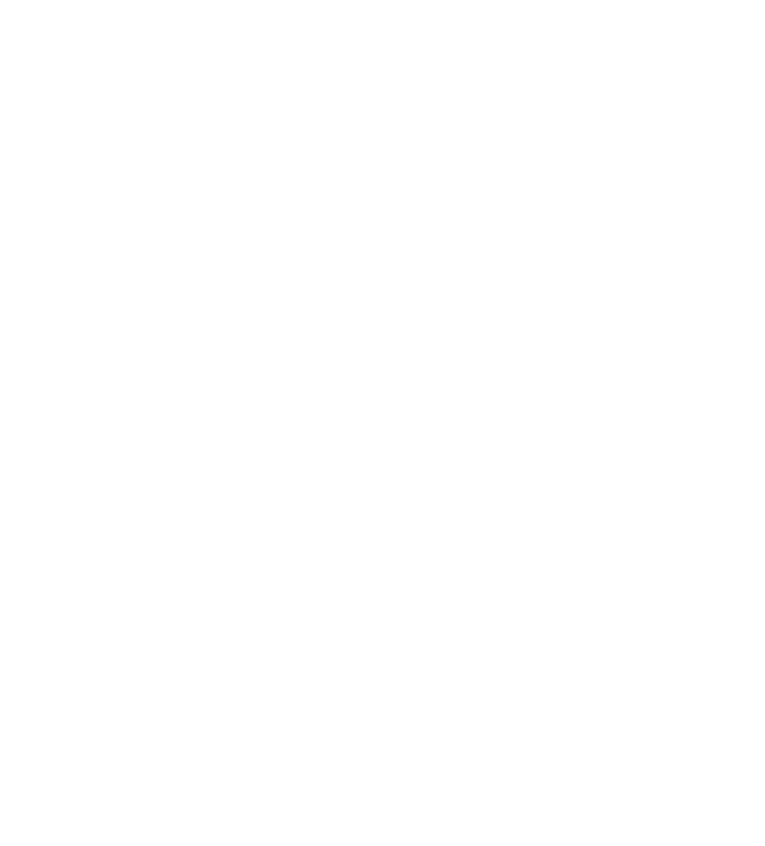 Fordeler med Laddel
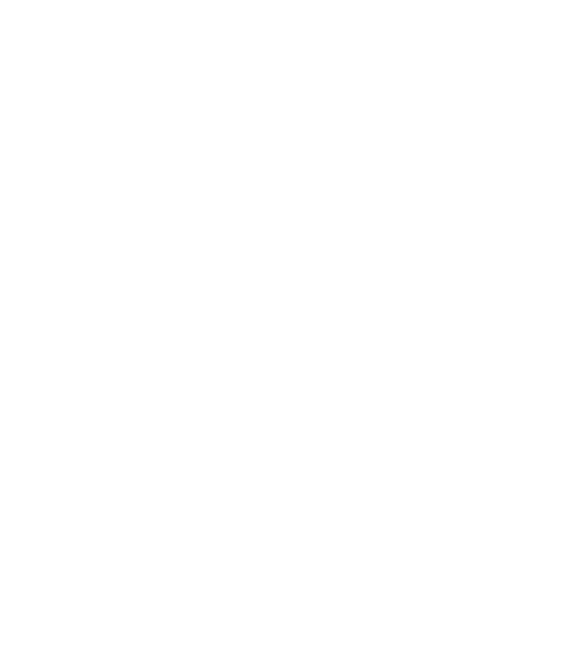 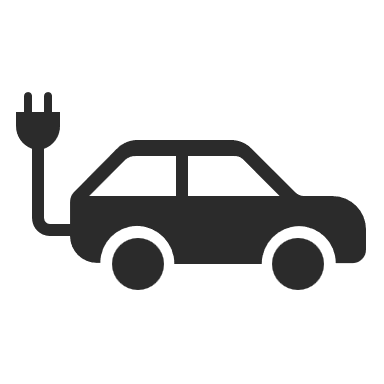 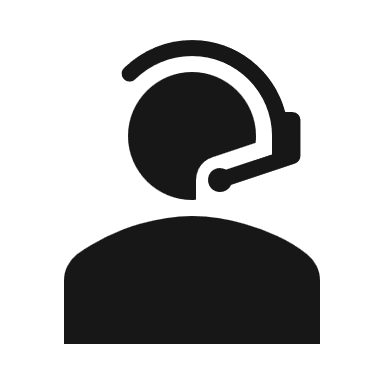 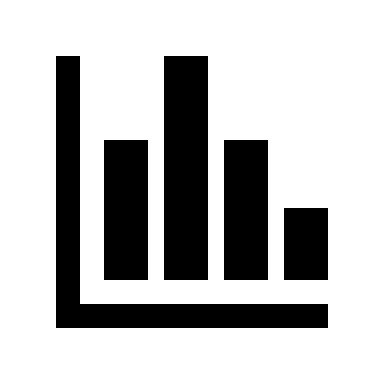 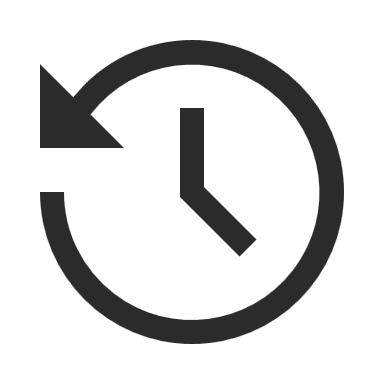 SpotprisingDet er mulig å la ladeprisen følge spotprisen på strøm. Da vil prisen endrer seg time for time.
99,8% vellykkede ladinger
En smart og brukervennlig ladeløsning for alle som skal benytte seg av ladeanlegget.
99,8% oppetid 
En av de høyeste oppetidene på markedet.
10 sekunder 
Vi har døgnbemannet kundesupport for både brukere og eier. Normal svartid på tlf. er 10 sekunder.
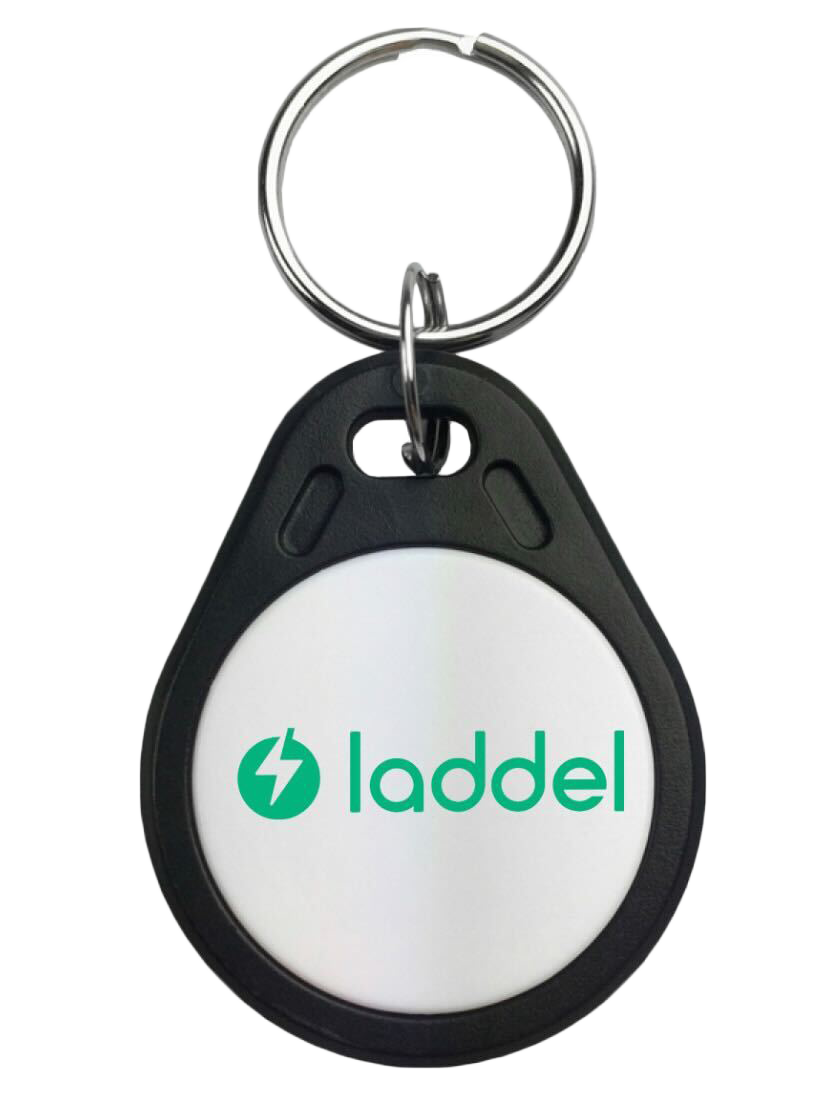 Eller bruk ladebrikke
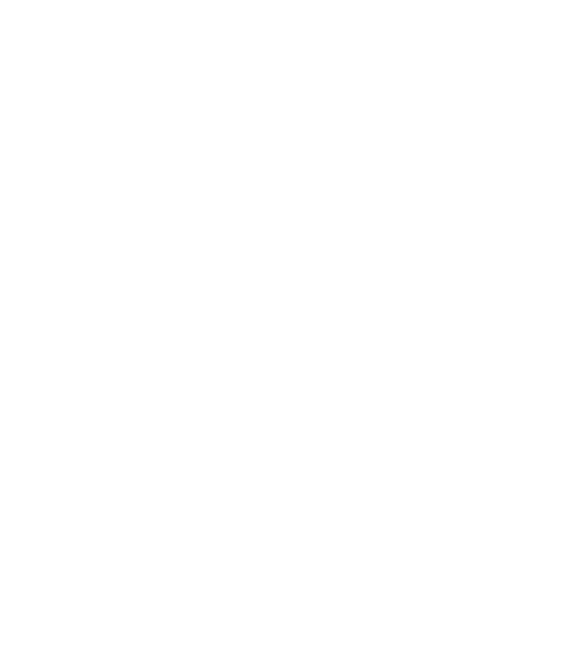 Lade-løpet
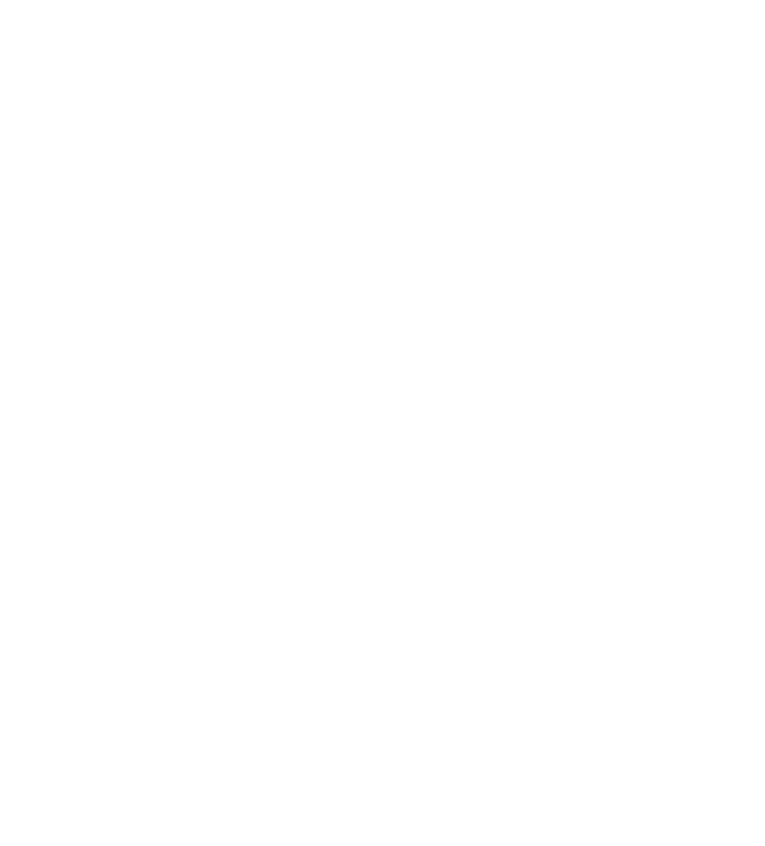 Se ladere
Velg ledig lader
Start lading
Automatisk betaling
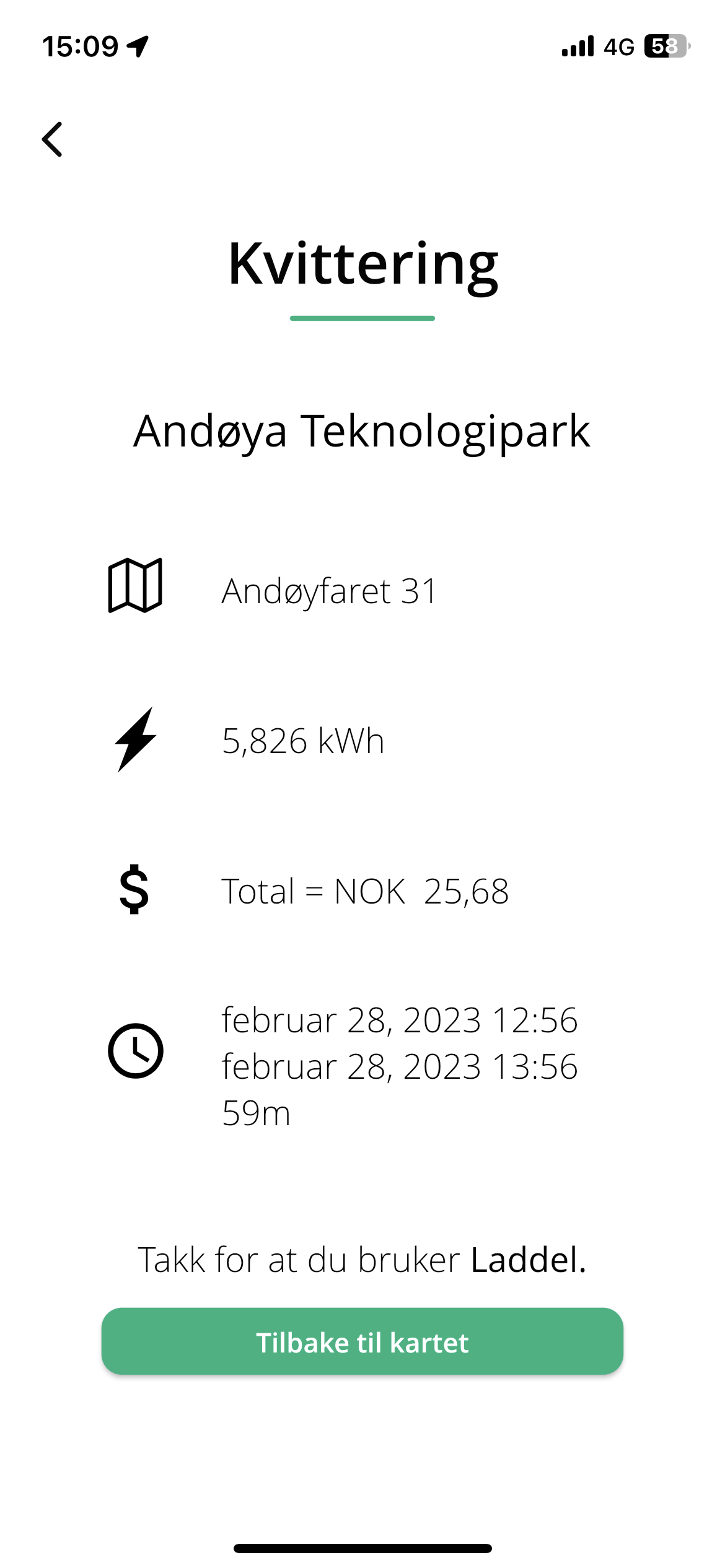 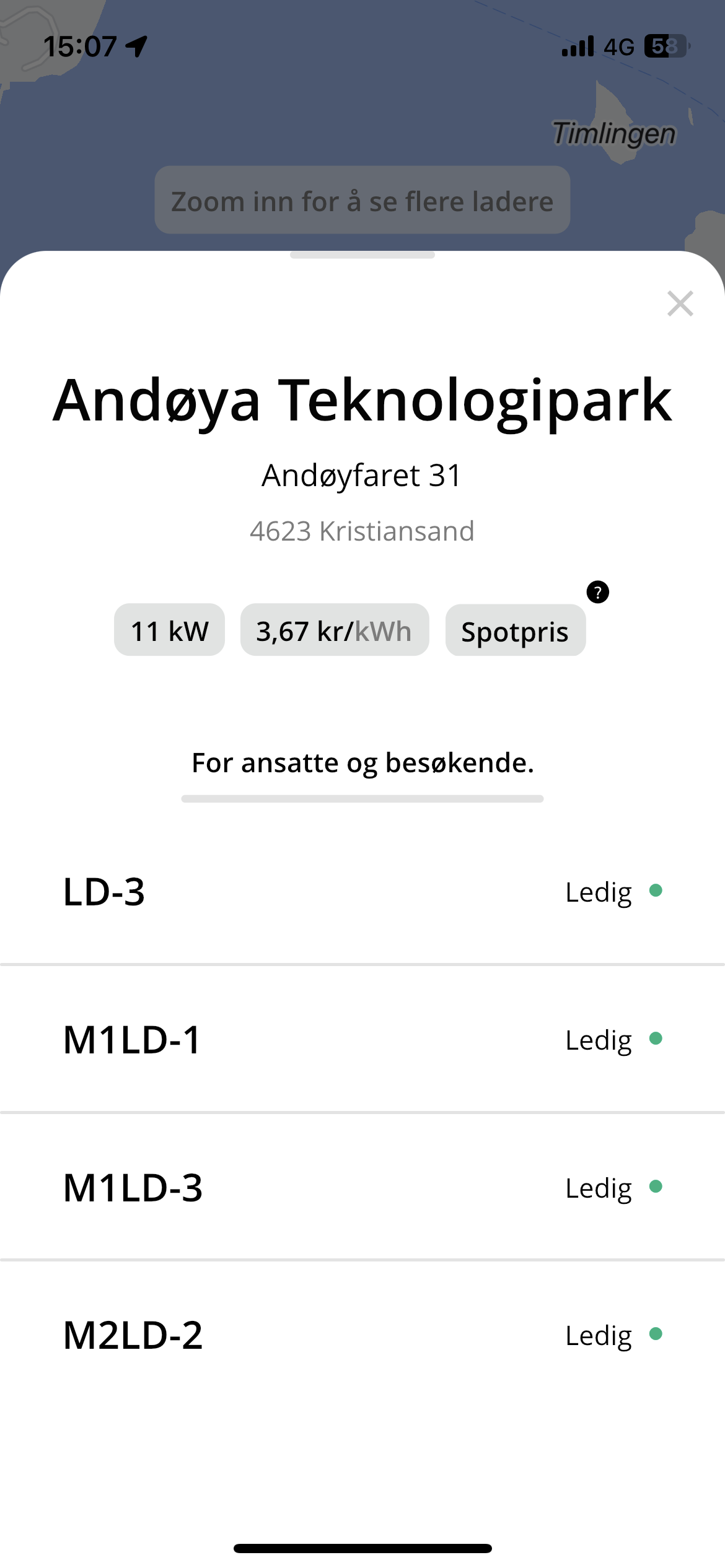 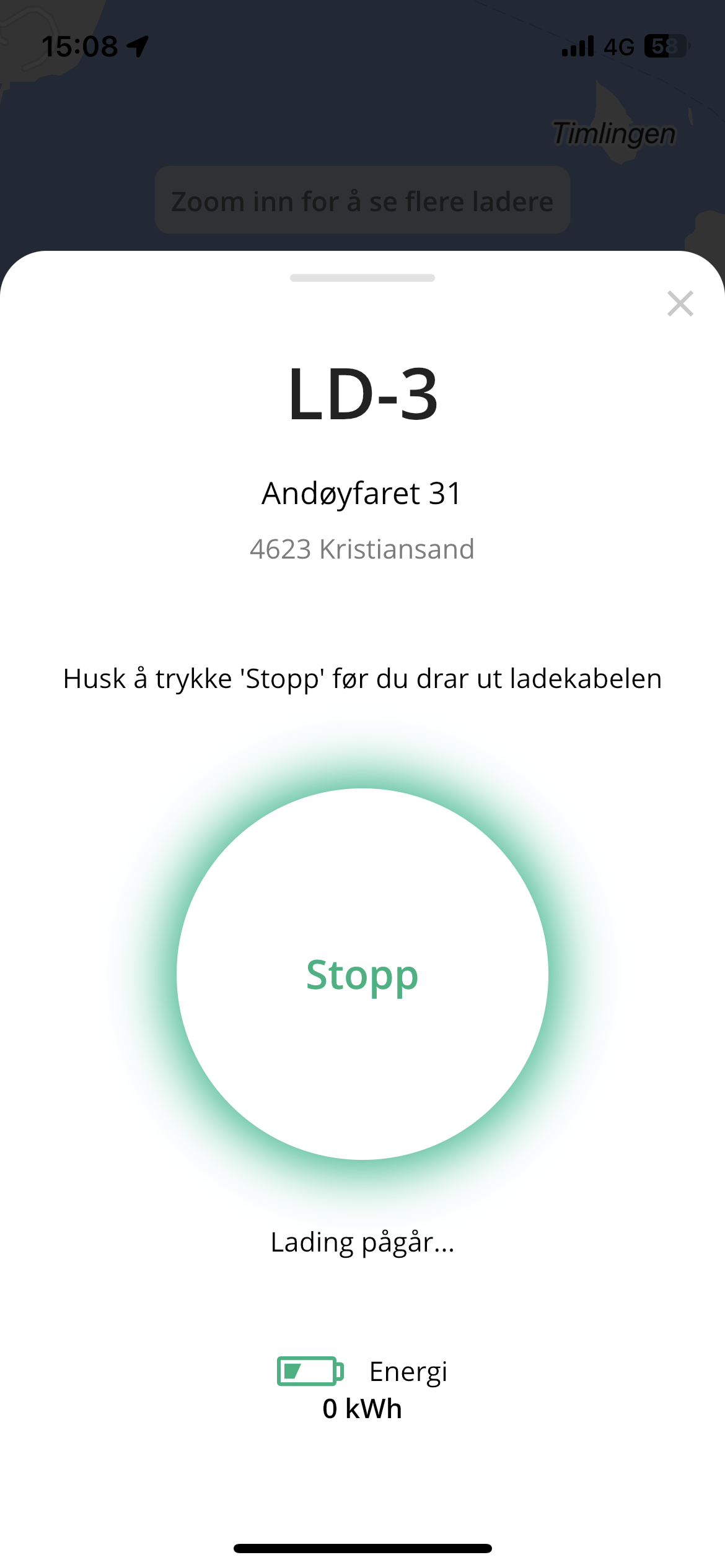 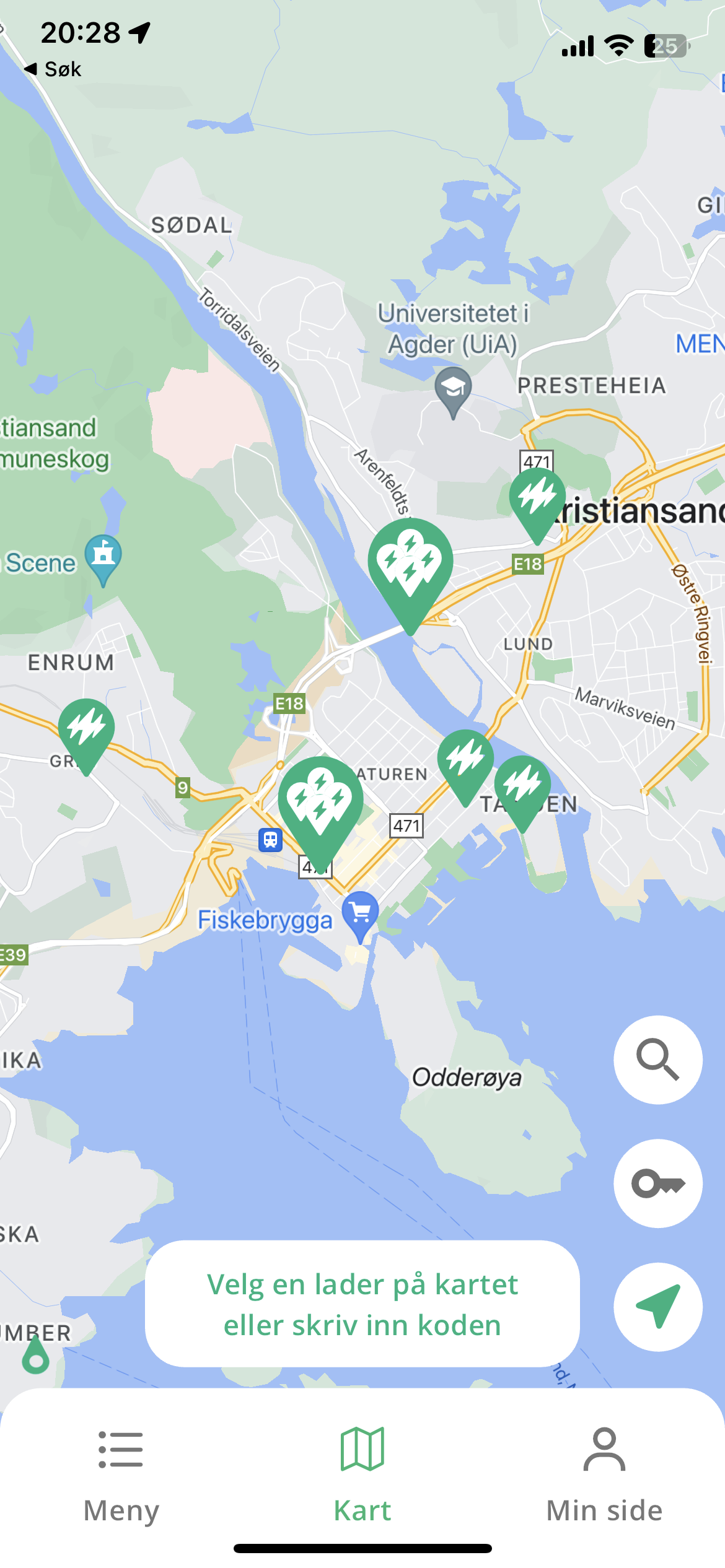 Utvalgte funksjoner
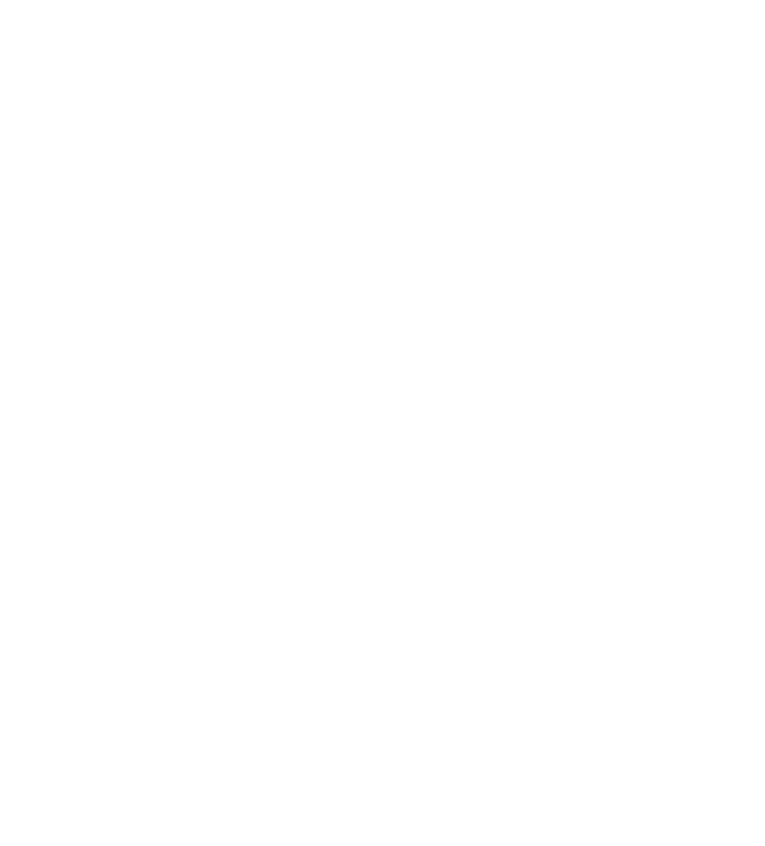 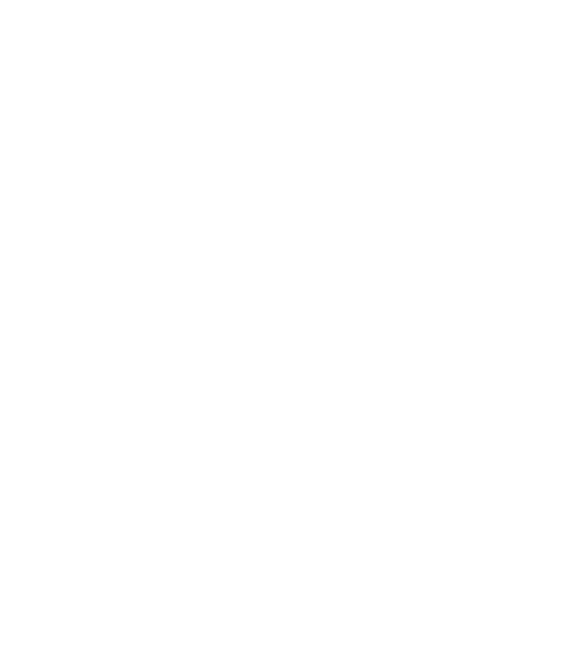 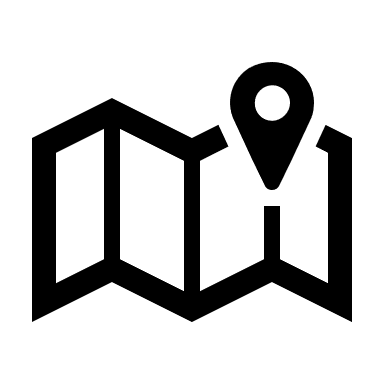 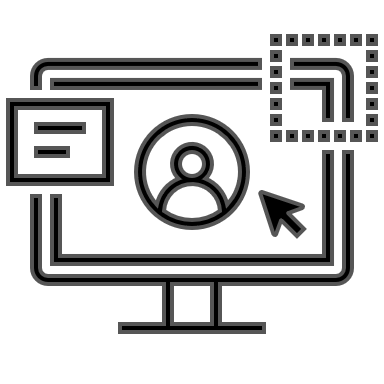 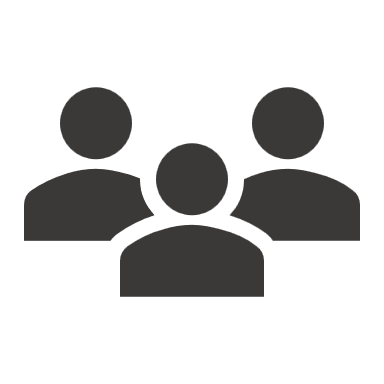 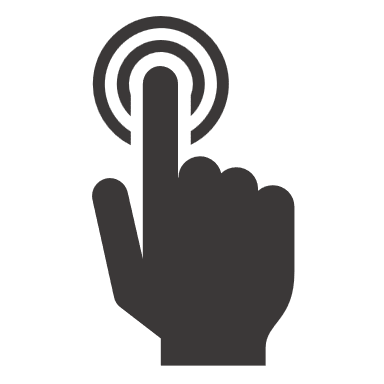 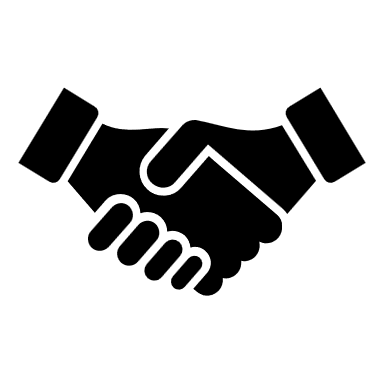 Kart
Brukere kan se ledige og opptatte ladere i kartet.
DashboardFå full oversikt og kontroll.
«Delvis offentlig»
Velg mellom å vise ladeanlegget på kartet eller ei.
Utvikling
Laddel skapes i samarbeid med kundene.
Start/stopp
Bruk appen eller ladebrikken for å lade.
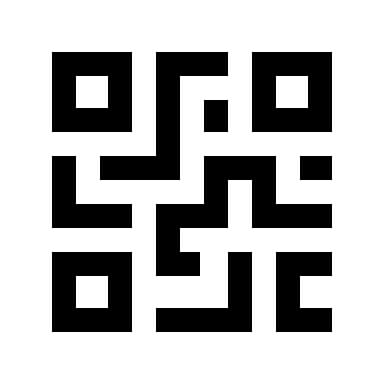 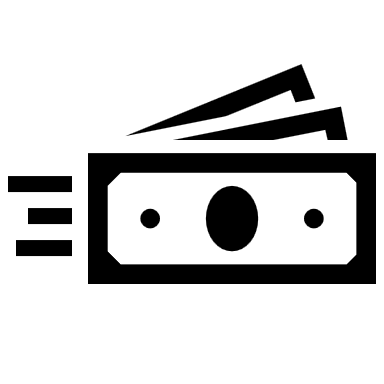 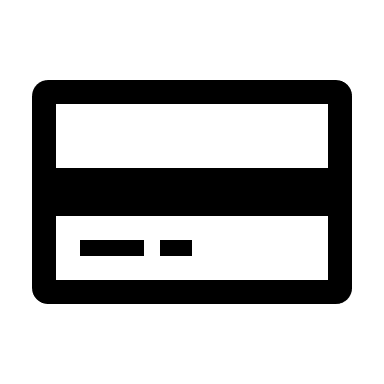 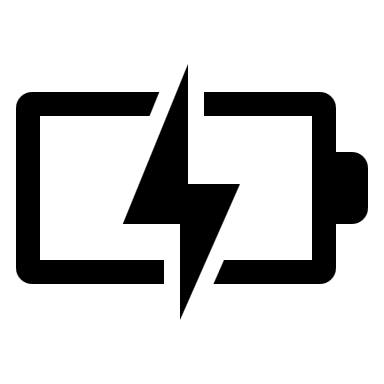 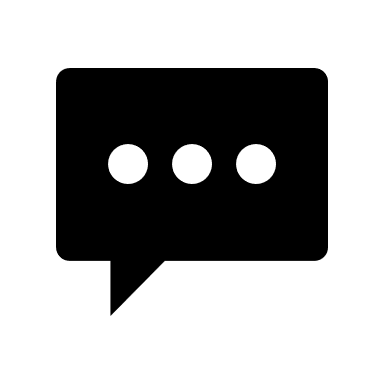 Drop-in
(Kommer snart)
Scan koden for å lade uten app og bruker.
Apple/Google Pay
Enkelt legge til betalingskort.
Strømstøtte
Strømstøtte blir automatisk kalkulert.
Påslag
Legg på et påslag for å få en ekstra inntektskilde.
Beskrivelse
Legg til en beskrivelse for ditt ladeanlegg.
Prismodell & betalingssystem
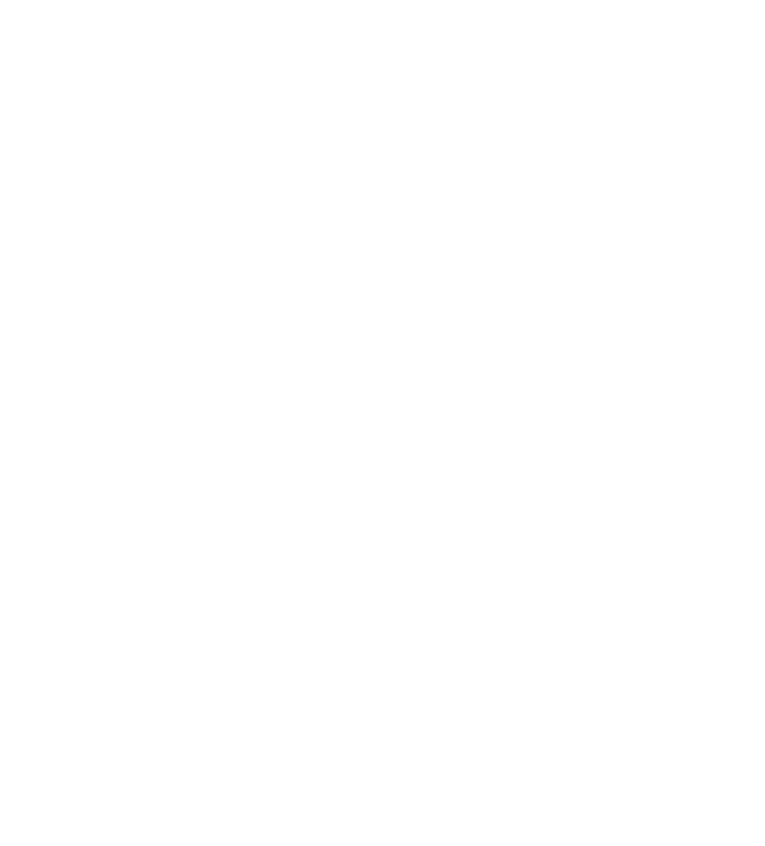 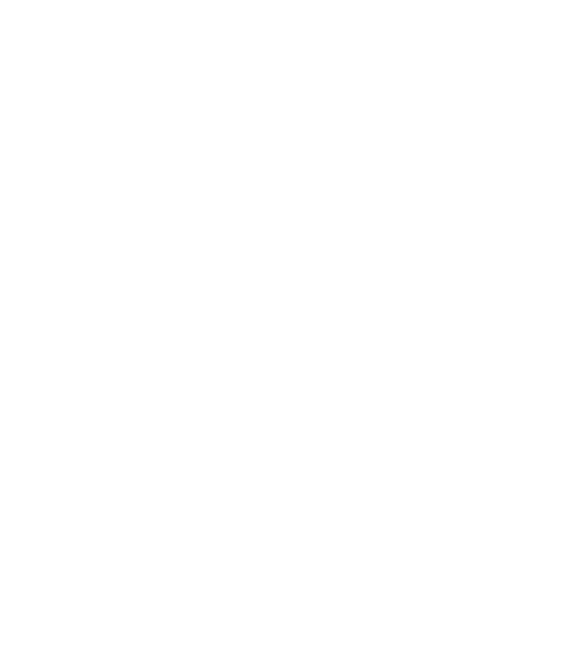 Kunden bestemmer selv pris per kWh*.
*vi kommer selvsagt med anbefalinger
Velg mellom spot- og fastpris og et påslag på toppen. Det kan også legges til nettleie og avgifter.
Brukeren blir automatisk belastet for sitt forbruk etter ladeøkten.
Kunden mottar en utbetaling av laderens omsetning hver måned.
Som administrasjonsgebyr legger vi på 15% på ladeprisen som brukeren betaler når det lades.
Ingen bindingstid, etableringskostnader eller faste kostnader.
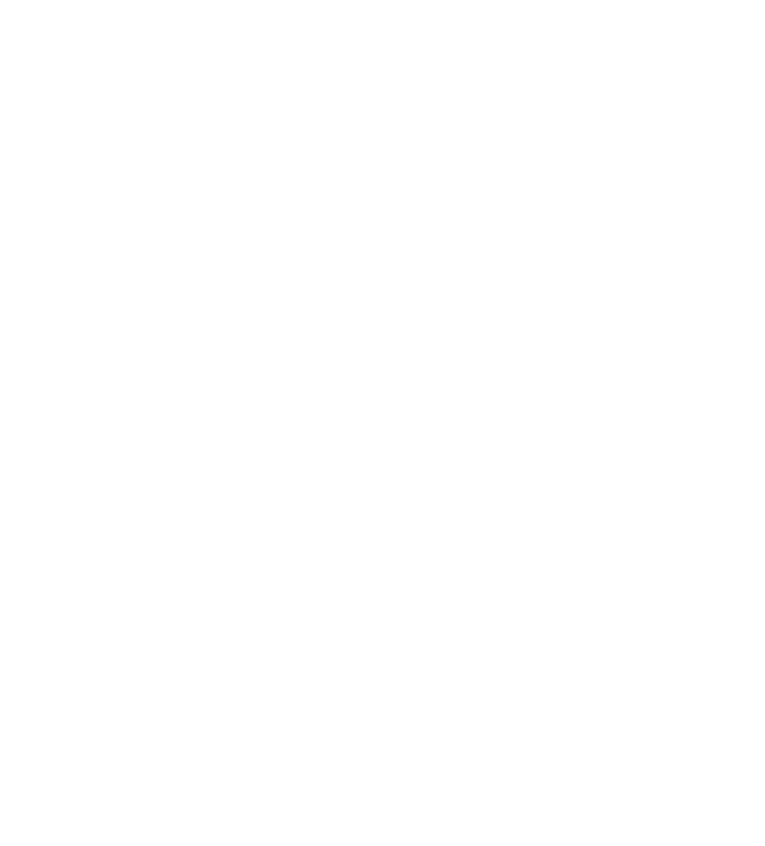 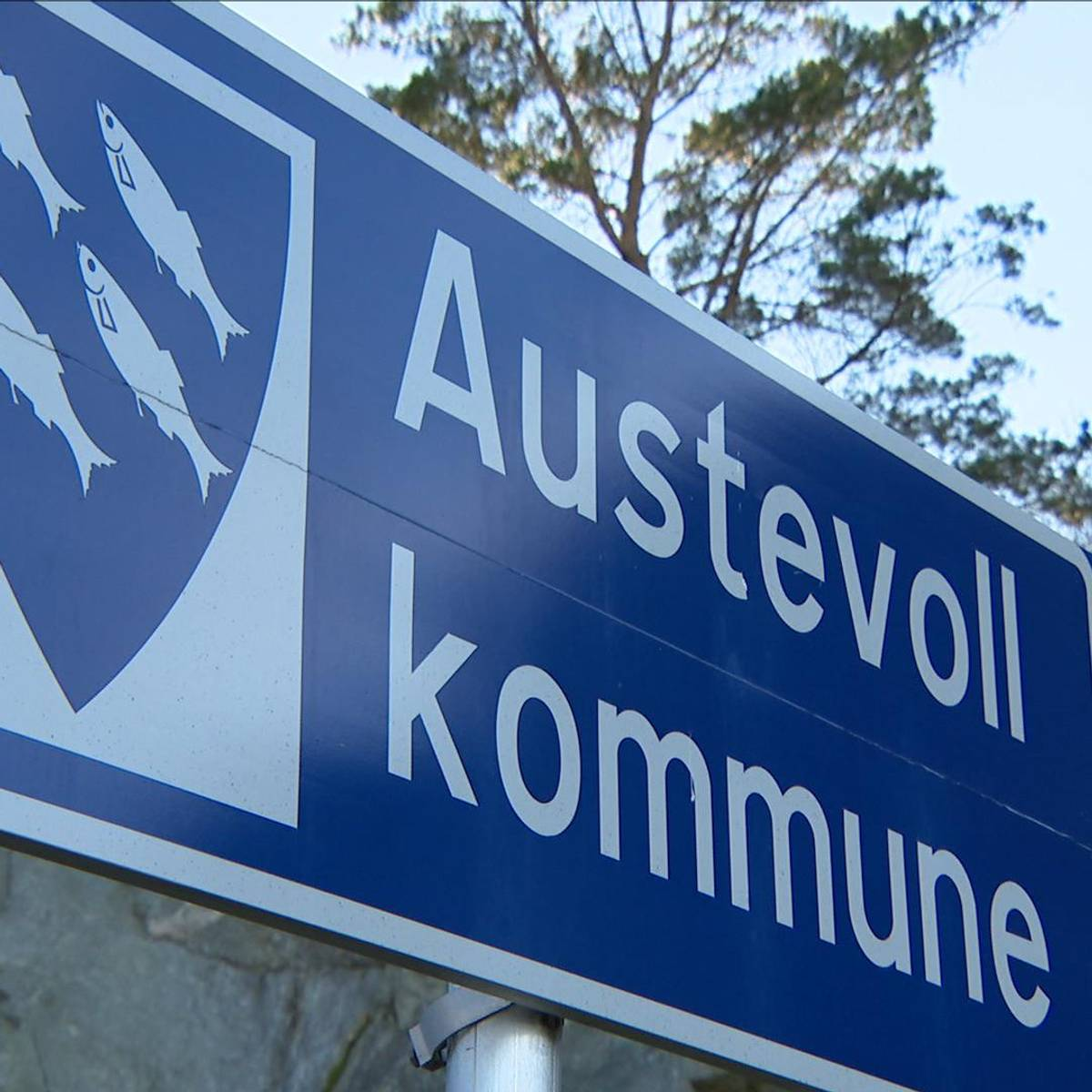 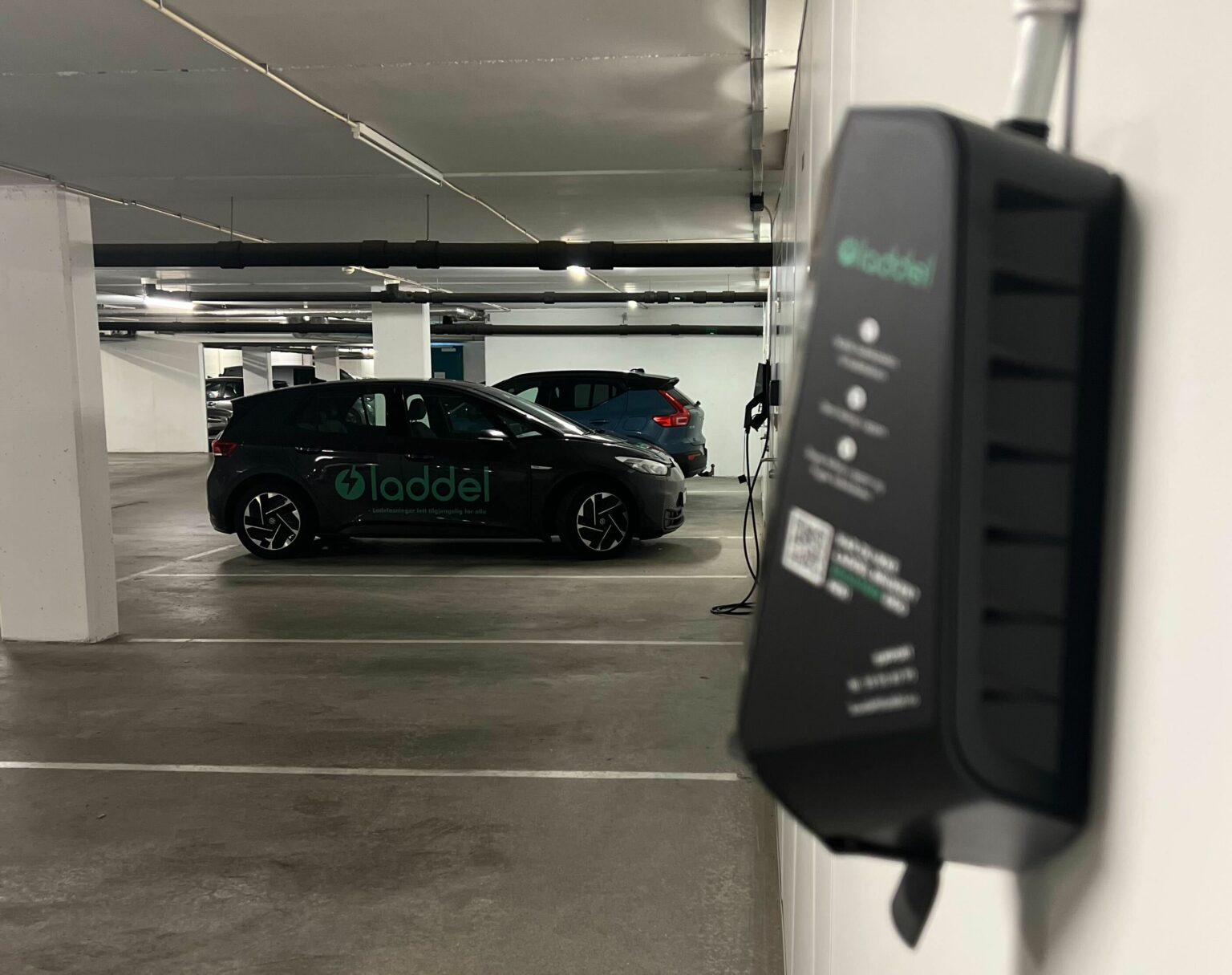 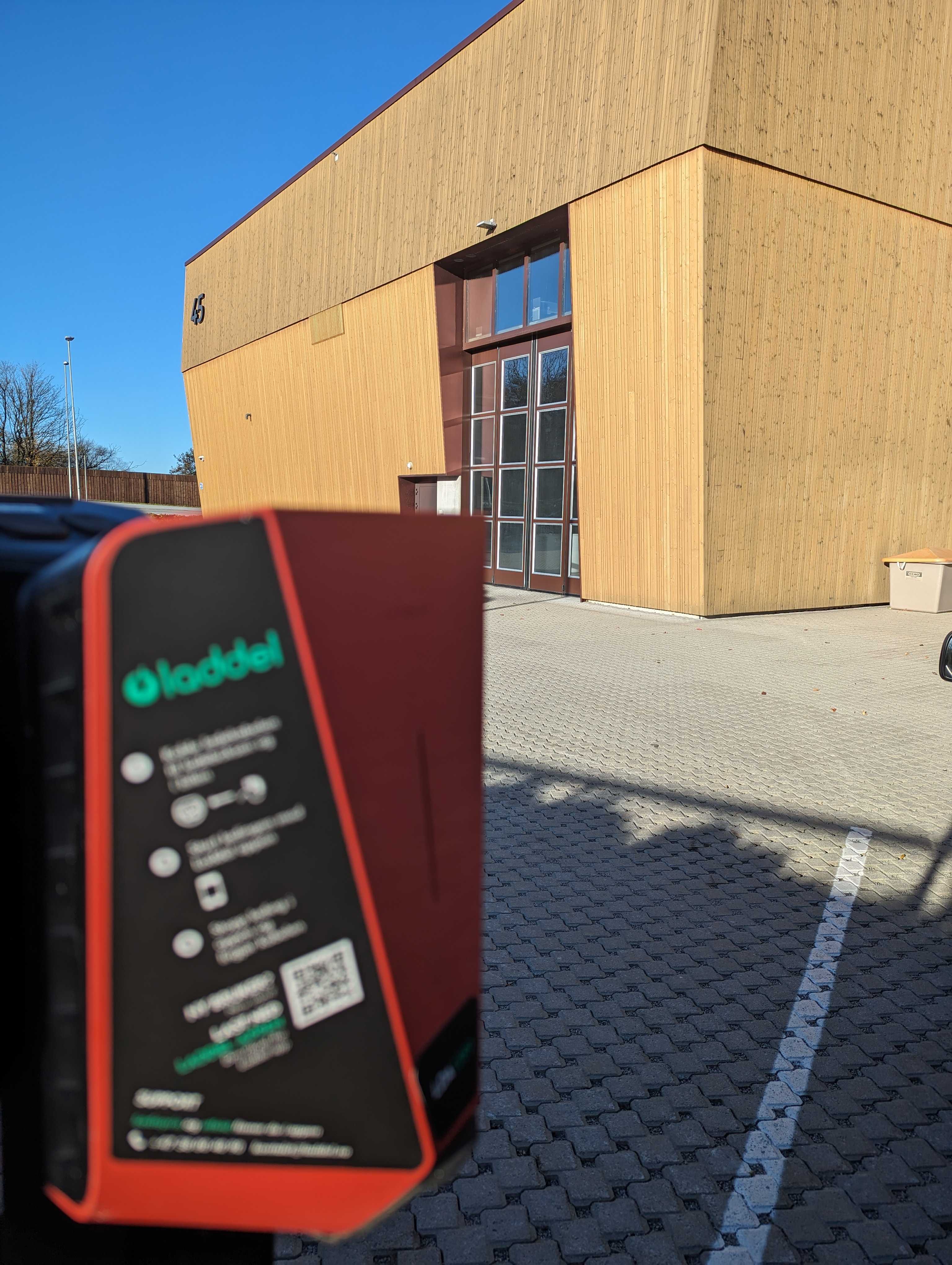 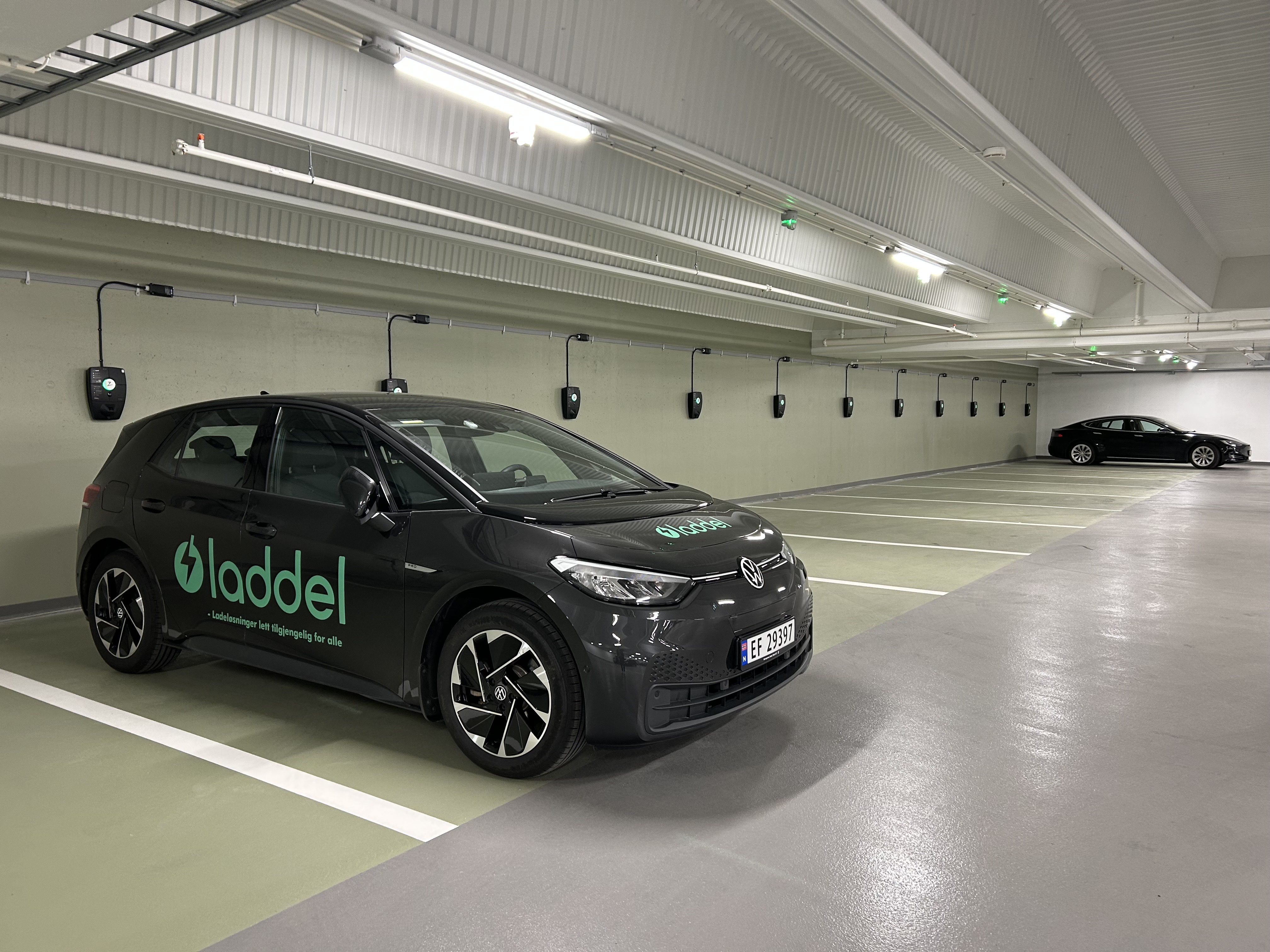 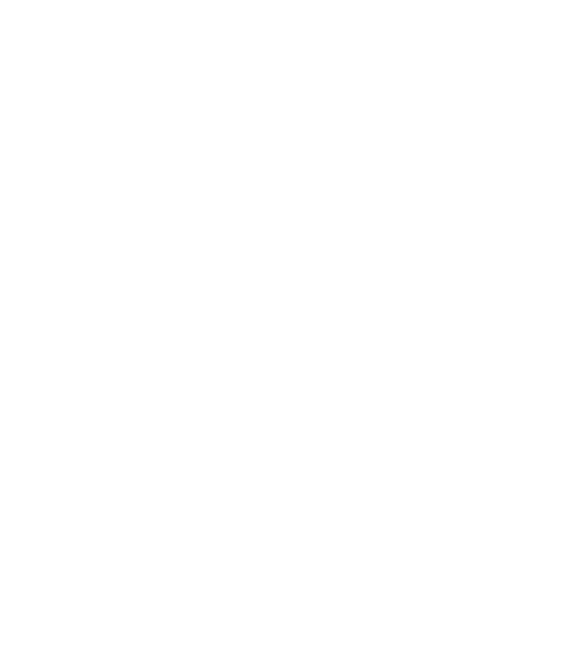 Rogaland Brann og Redning IKS
Tangvall Arena, Søgne
Austevoll kommune
Tangen Bystrand Borettslag
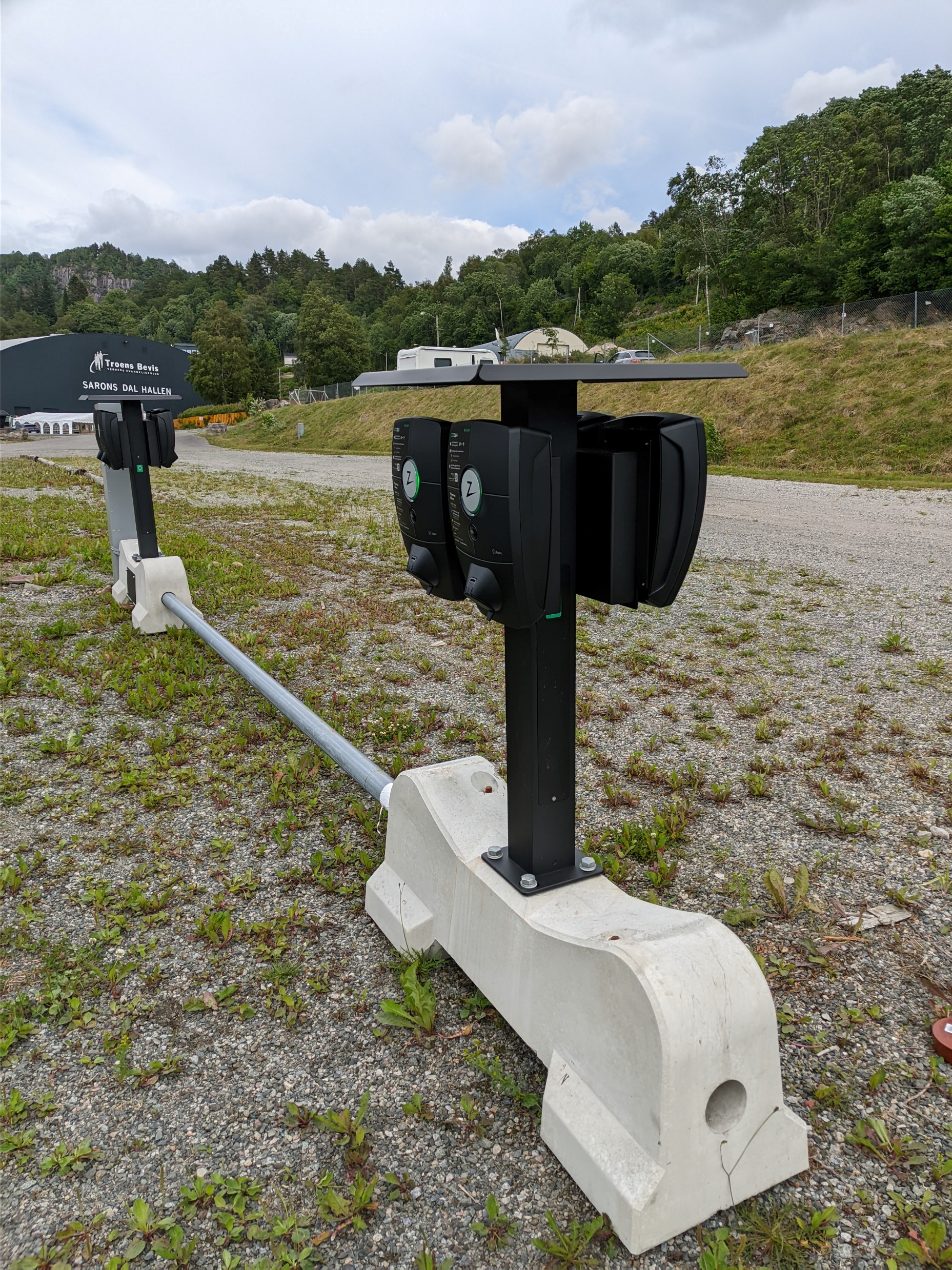 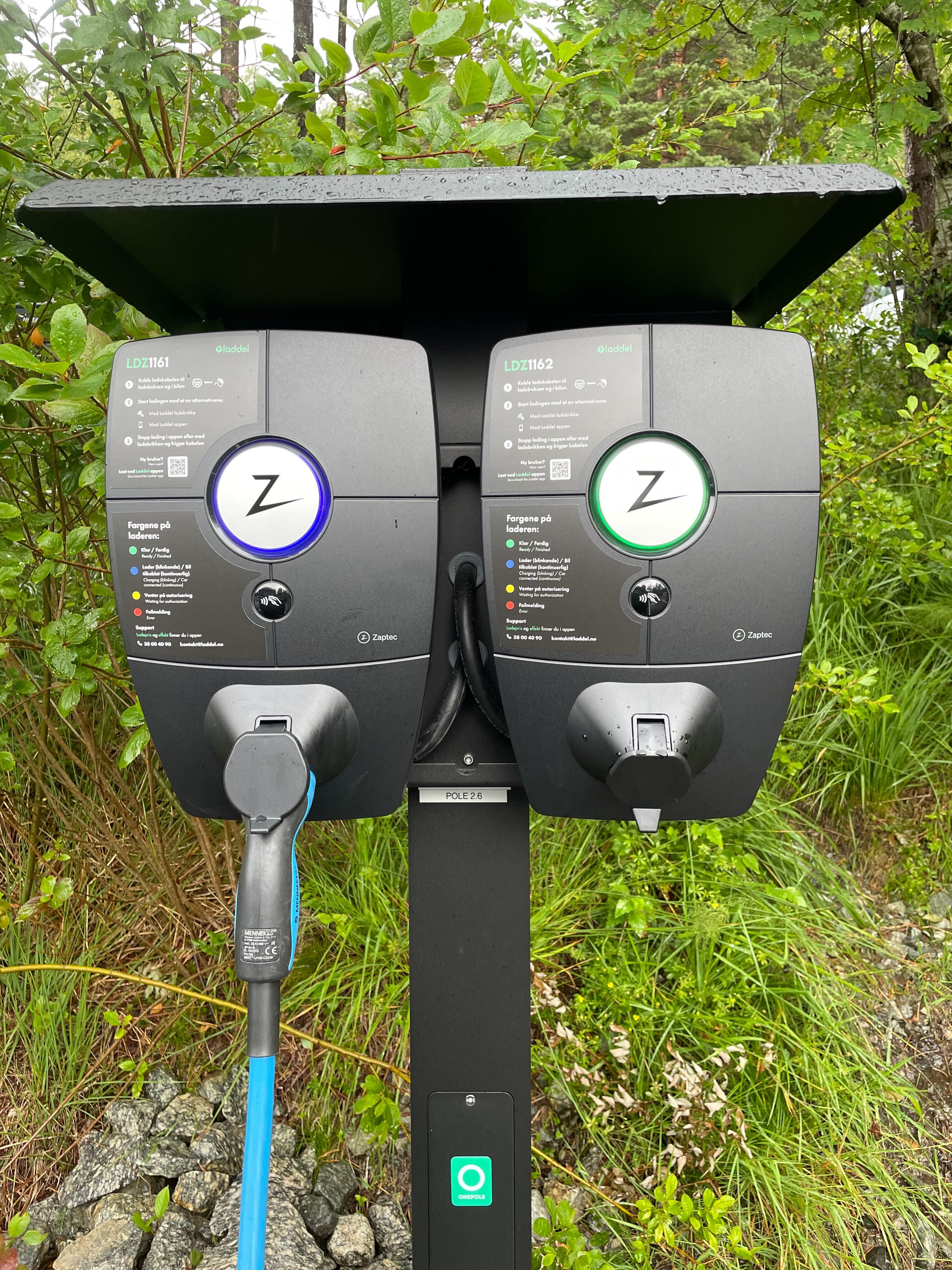 Referanseprosjekter
Her ser man et par utvalgte referanseprosjekter Laddel har gjennomført.
Laddel drifter i dag ladeanlegg over hele Norge og er en foretrukket operatør.
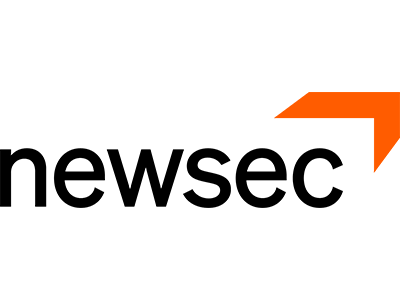 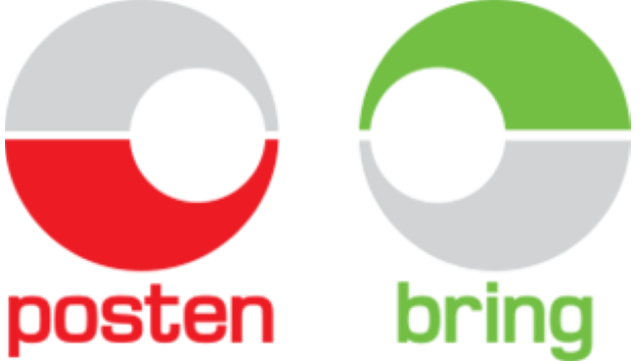 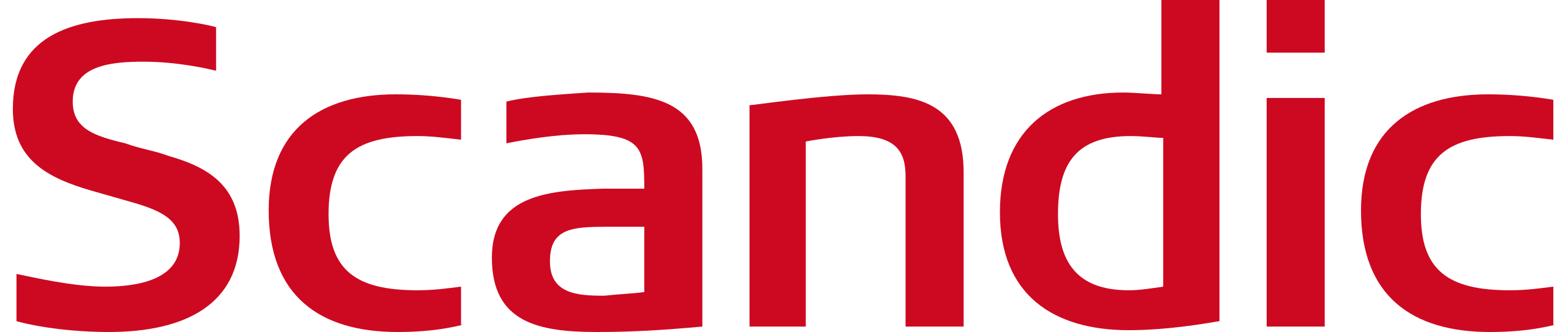 Sarons Dal Arena
Preikestolen
[Speaker Notes: Oppdater med nye og flere bilder]
Tel. +47 38 00 40 90
kontakt@laddel.no

Besøk oss i Kristiansand Teknologipark

Laddel AS
Andøyfaret 31, Bygg E
4623 Kristiansand
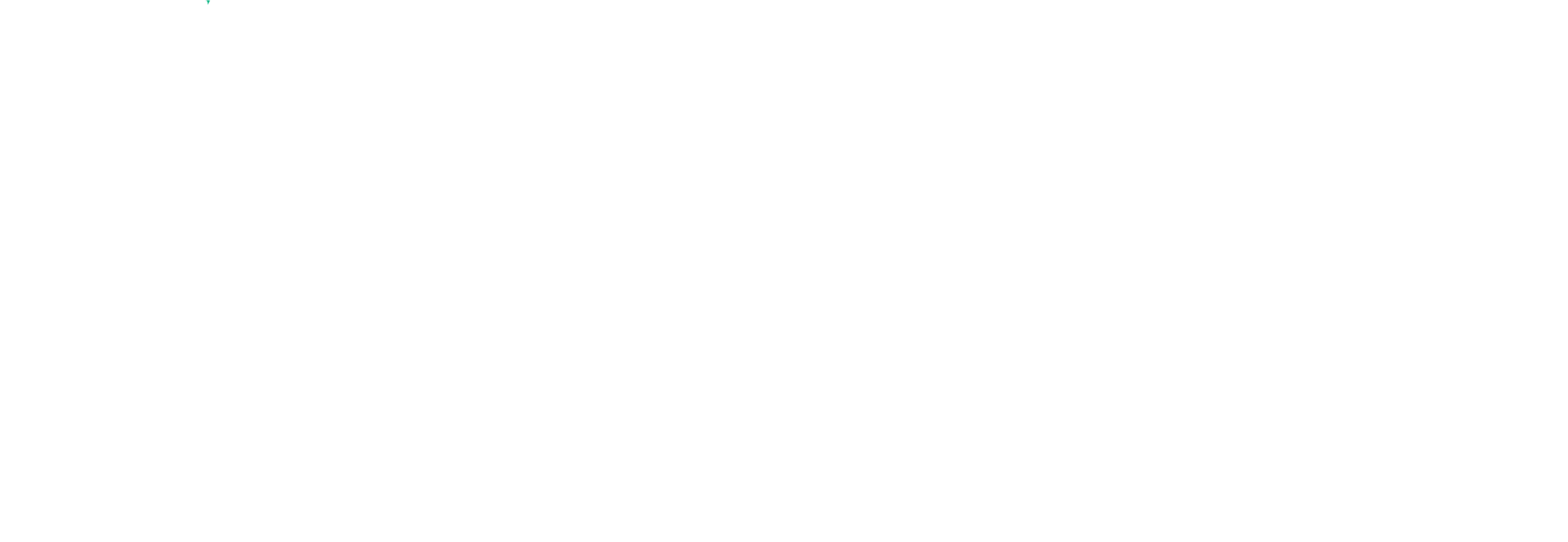 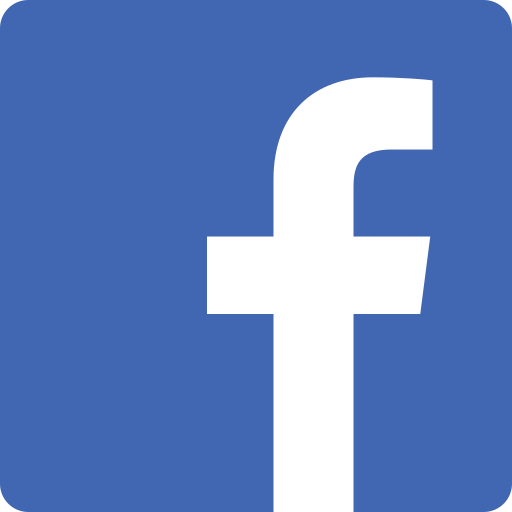 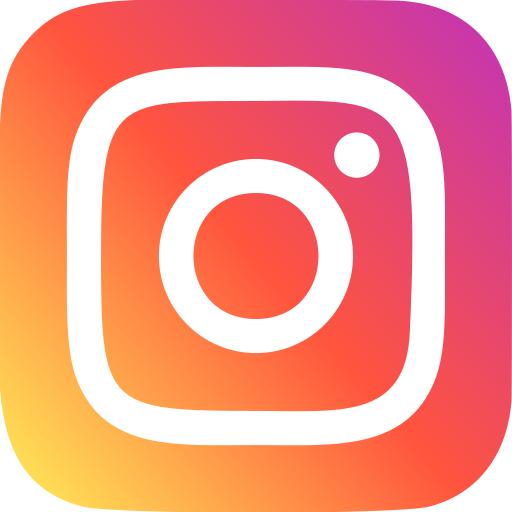 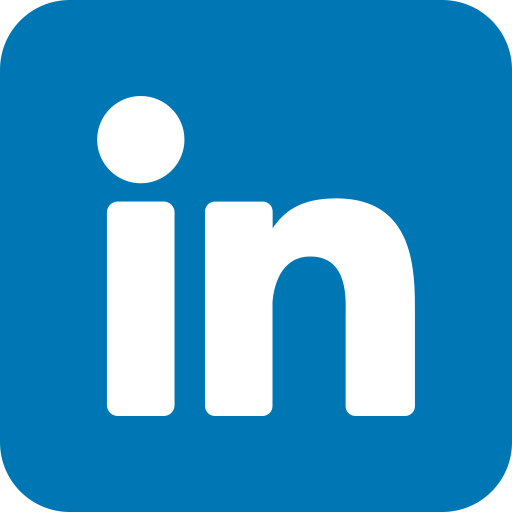 Powered by (SETT INN LOGO)
@laddelAS
Laddel
@laddel_as
En del av
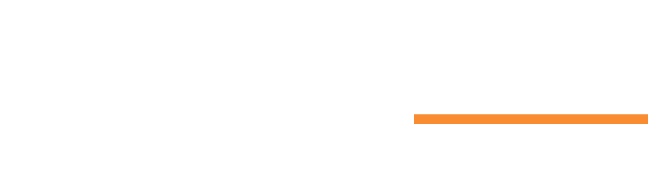 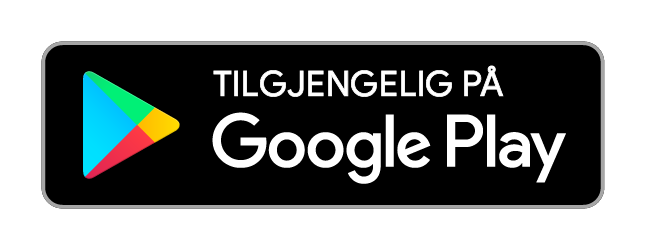 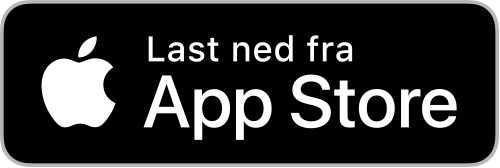